1.Gangstreffgruppeoppfølging
Dagens tema:
Proteiner og variasjon
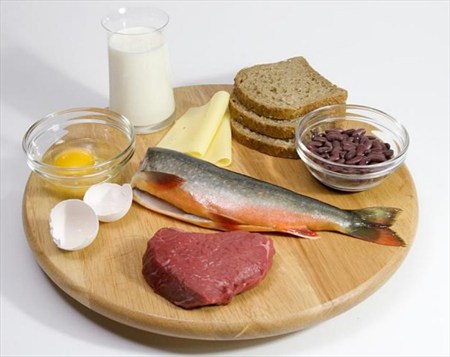 Hva er egentlig protein?
Kroppen bruker 20 forskjellige aminosyrer, noen lager vi selv. Resten må vi få tilført fra mat og drikke
 Essensielle (livsviktige) aminosyrer.

Kroppen klarer bare å nyttiggjøre seg av en viss mengde protein. Spiser vi mer enn dette vil overskuddet brukes som energi eller lagres i form av fett
Uten proteiner vil kroppen bryte ned muskler, og til slutt organer
[Speaker Notes: 0:00 til 1:25]
NOK proteiner
Hva er nok? Minimum 60 gram per dag
	 0,8 til 1 gram per kilo kroppsvekt

Utfordring: å dekke proteinbehovet på liten matmengde
Proteinrike matvarer
Bønner, linser, soya og korn
Cottage cheese,
kesam og skyr
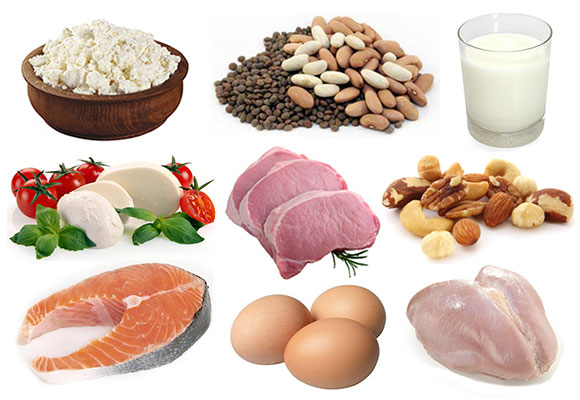 Mager melk, biola
og yoghurt
Magre oster
Nøtter
Kjøtt, kylling
og kalkun
Alle sorter fisk
og fiskepålegg
Egg
Får jeg i meg for lite proteiner?
Tegn på proteinmangel:
Hårtap, sprø negler
Tap av muskelmasse/styrke/«eplefasong»
Dårlig sårtilheling
Nedsatt hukommelse
Væskeansamling/hovenhet
Nedsatt immunforsvar
Redusert allmenntilstand
Blodprøver og beregning
av proteininntak
Råd ved lavt proteininntak
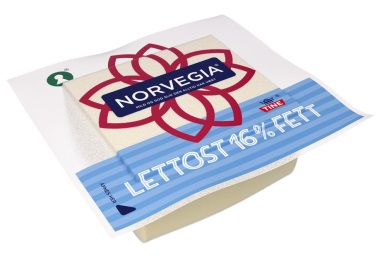 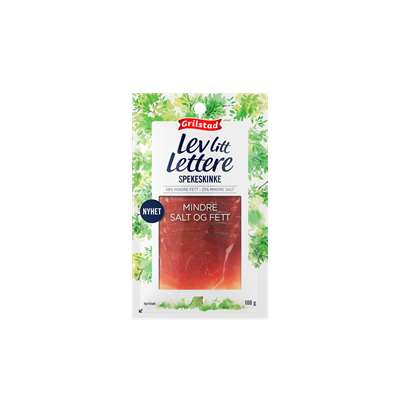 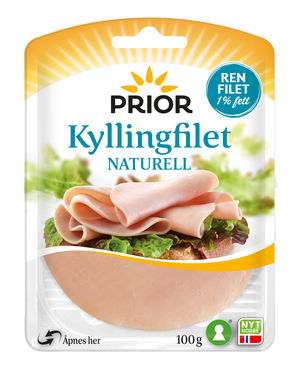 Øke antall måltid
Dobbelt lag pålegg
Magre melkeprodukter
Spis opp proteindelen i middagen først
To middagsporsjoner
Andre tilskudd
Proteinpulver
Proteinbarer
Næringsdrikker
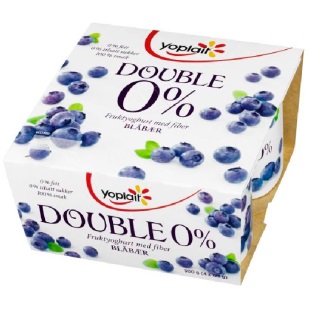 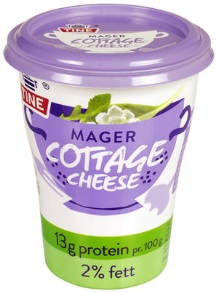 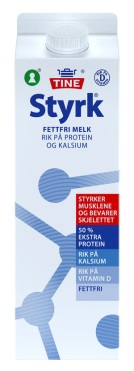 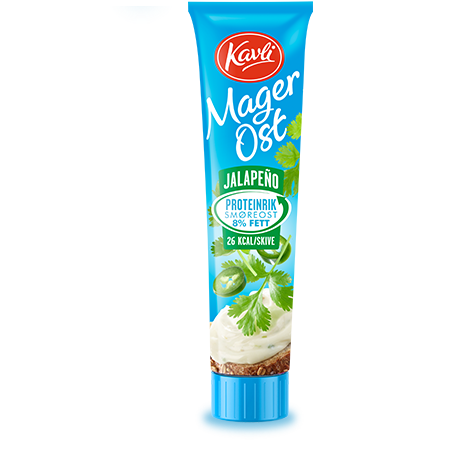 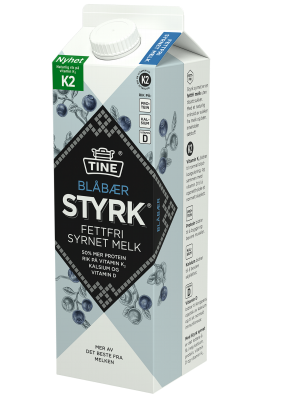 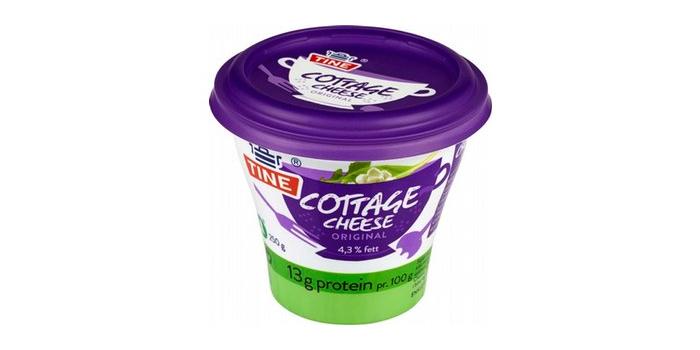 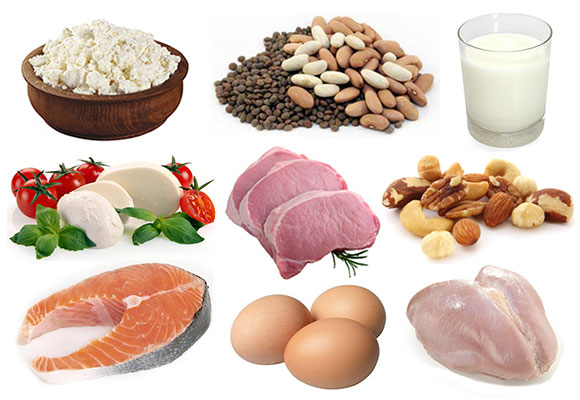 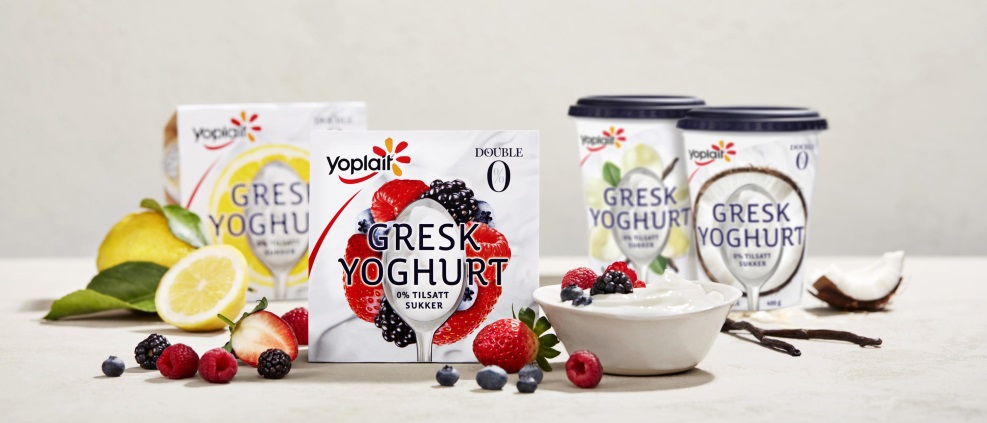 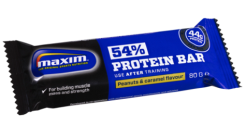 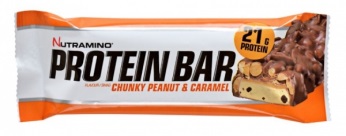 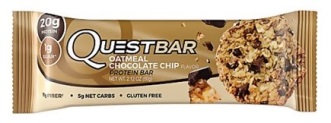 Gruppeoppgave
Del inn i grupper på to og to
Ta utgangspunkt i deres eget kosthold en vanlig ukedag    (evt. dagen i går) og en helgedag
Regn ut omtrentlig proteininntak basert på utdelte lister
Forslag til variasjon?
Topping
Korn
Bær/frukt
Kanel / kardemomme
Frø / usaltede nøtter
Syltetøy uten sukker
Havregrøt (hjemmelaget)
Byggrynsgrøt (hjemmelaget)
Kjøleskapsgrøt
Yoghurt (uten tilsatt sukker)
Skyr
Smoothie
Mager cottage cheese
Mager kesam
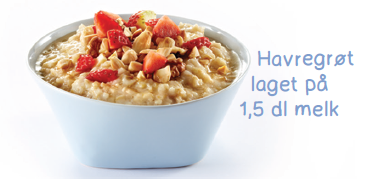 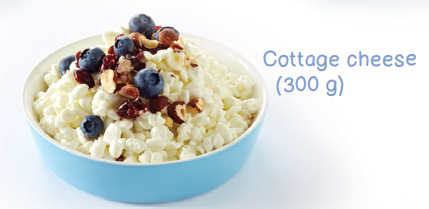 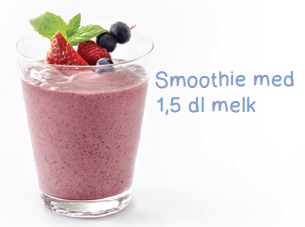 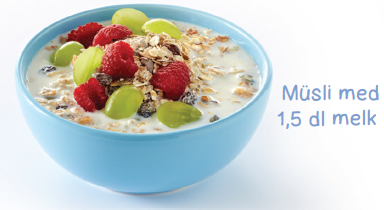 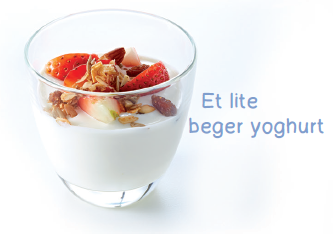 Andre forslag
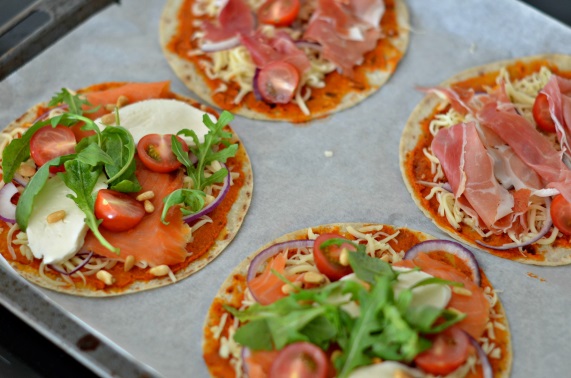 Egg: kokt, stek, røre, omelett
Fullkornslefse eller speltlompe med fyll 
Smøreost, kremost, ost, skinke, spekeskinke, røkelaks, ruccola, avokado, rødløk, tomat, agurk, paprika, salatblad…
Lompepizza
Grovere vafler
Grove pitabrød
Proteinrundstykker
Middagsrester
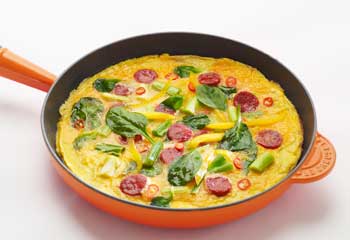 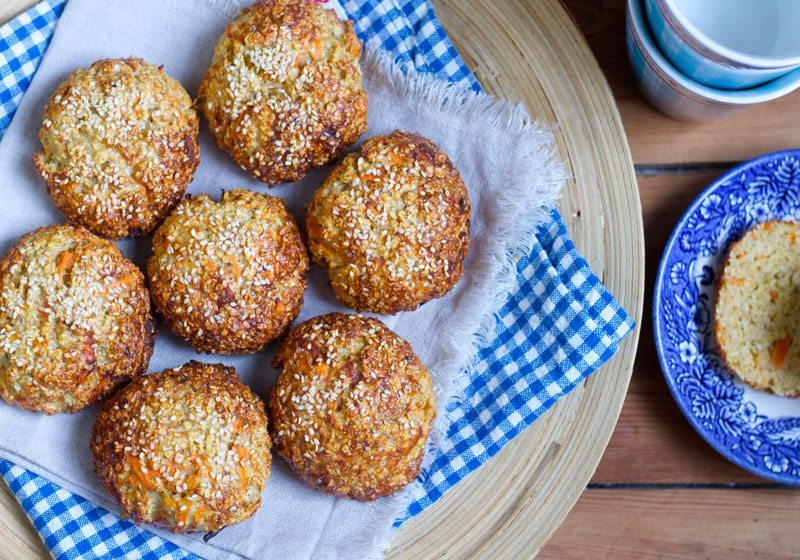 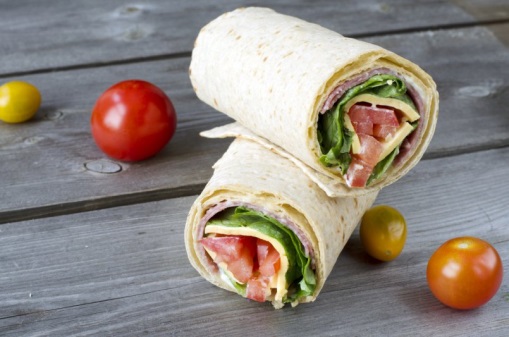 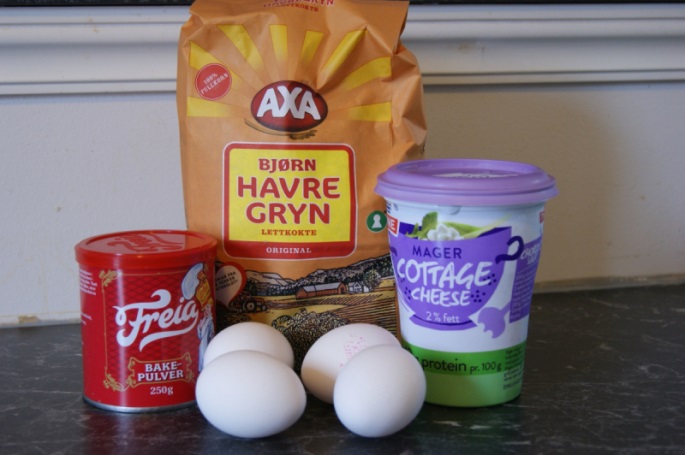 Gruppeoppgave
Lag en sunn og variert middagsmeny for en uke!
Ekstraoppgaver: 	1. Alternativer til knekkebrød/brødmat 
			2. Tips til nettsider/app, råd, oppskrifter

Hensyn til
Enkelt?
Billig?
Nye smaker? Har noen erfaring med matkasser?